Sustainability Sub-Committee (SSC) Update
7/11/2022
Dale Seed
SSC Convenor
Convida Wireless
1
Update
oneM2M sustainability case study [SSC-2022-0002R01]
Identify oneM2M aspects/features well-aligned with IoT sustainability
E.g., Aspects/features that can make IoT deployments more sustainable

Identify new oneM2M opportunities for improve IoT sustainability 

oneM2M White Paper [SSC-2022-0006]  
Share findings of oneM2M sustainability case study
Target to complete by Oct 2022

Plans for White Paper 
Work with oneM2M MARCOM (oneM2M Website, other channels, …)
IEEE 8th World Forum on Internet of Things - 26 Oct 2022
oneM2M Case StudyUpdate
Refer to SSC-2022-0002R01 for working draft
Summary of oneM2M features enabling more sustainable IoT deployments
Streamlining of IoT message sizes [<primitiveProfile>]
Offloading processes to IoT service layer [<state>, <processManagement>]
Time synchronization management [<timeSyncBeacon>]
Digital twins [<AE>, <node>, <container>, <contentInstance>, <flexContainer>, etc.]
Subscription and notifications [<subscription>, <crossResourceSubscription>]
Managing sleep schedules and wake-up of devices [<schedule>, <triggerRequest>]
IoT message delivery scheduling and aggregation [<schedule>, <delivery>]
Interworking to different IoT technologies [IPEs]
Performing optimized operations on groups of devices [<group>, <fanoutPoint>]
Managing end-to-end sessions between applications [<e2eQosSession>]
Offloading a software management campaign targeting a set of devices from an application to service layer [<softwareCampaign>, <mgmtObj>]
Assist with managing congestion in underlying network transports [<nwMonitoringRequest>]
Offloading semantic reasoning operations from applications to service layer [<reasoningRules>, <reasoningJobInstance>]
Offloading and managing data storage and brokering on behalf of devices and applications (e.g., storage, discovery, authorization, stats collection, charging of data) [data management resources, <accessControlPolicy>, <statsConfig>, <eventConfig>, <statsCollect>]
Offloading the execution of individual requests from applications to service layer [<mgmtCmd>, <action>, <dependency>, <transactionMgmt>, <transaction>]
Offloading data analytics operations from devices and applications to service layer [<timeSeries>, <timeSeriesInstance>]
Offloading semantic mashup operations from applications to service layer [<semanticMashupJobProfile>, <semanticMashupInstance>, <semanticMashupResult>]
Sending requests to 3GPP devices using Non-IP Data Delivery (use of 3GPP control plane to deliver messages)
Detect network congestion and throttle messages to help alleviate congestion
Managing network connectivity used to communicate with devices [CMDH]
* Additional Features under consideration
1. Streamlining IoT message sizes
Feature: A message profile is used to reduce the size of messages IoT devices transmit and receive. Message profile is used by service layer to enrich message with additional metadata after message is received from a device (e.g., static information elements in messages).

Sustainability Impact: Size of messages transmitted and received by devices can be reduced. Results in reduced energy consumption by devices and reduced load on networks without sacrificing useful information within messages.
Registration
Service Layer
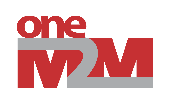 Registration
Security
Semantics
Data Management & Repository
Communication Management
Discovery
Device Management
Subscription & Notification
Application & Service Management
Service Charging & Accounting
Group Management
Location
Transaction Management
Network Service Exposure
Process 
Management
Session 
Management
Time 
Management
5
1. Streamlining IoT message sizes
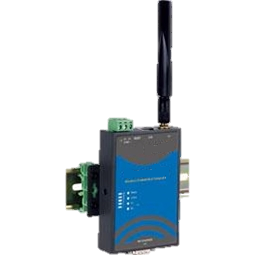 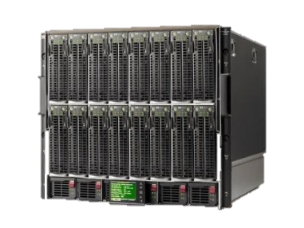 1) Only bare minimal amount of info needed in request (i.e., just the sensor reading)
temp
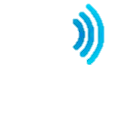 3) Request to Retrieve contentInstance
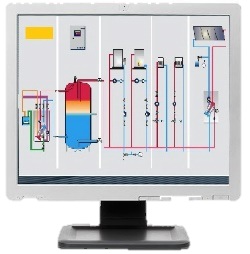 1) Request to create contentInstance resource
[content = 32]
CSE
4) Response
[labels = temperature, creator =  AE-1,
 contentInfo = application/xml:1, content=32]
AE-1
AE-2
CSE
2) CSE uses primitiveProfile to add additional useful metadata to message.

A primitiveProfile is used by a CSE to add, modify and delete attributes of messages flowing to/from constrained IoT devices.  This helps minimize size of messages without sacrificing useful info needed by apps interacting with these devices
4) Rich set of information needed by AE-2 included in response
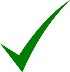 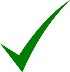 CSEBase
AE-1
primitiveProfile
 resourceTypes = contentInstance
 operations = CREATE
 additions = 
	labels=temperature, 
	creator=AE-1, 	contentInfo=application/xml:1 …
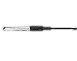 container
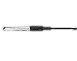 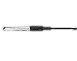 contentInstance
 labels = temperature
 creator =  AE-1
 contentInfo = application/xml:1 …
 content=32
AE:	Application Entity
CSE:	Common Services Entity
oneM2M Sustainability White Paper
Refer to SSC-2022-0006 for working draft
How to participate
SSC email list - ONEM2M_SSC@LIST.ONEM2M.ORG 

Upcoming Meeting Schedule
SSC 14 - Thurs Aug 18 - 1-2pm UTC
SSC 15 - Thurs Oct 20 - 1-2pm UTC
SSC 16 - Thurs Dec 15 - 1-2pm UTC